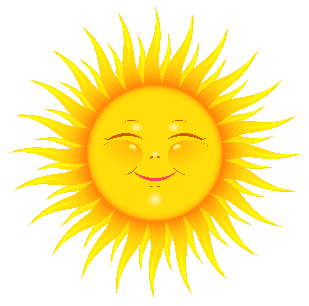 Интерактивный
тест-тренажёр по теме
«Атмосфера»

6класс
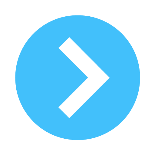 Автор: Колышкина Елена Владимировна
учитель географии высшей категории, г. Новосибирск
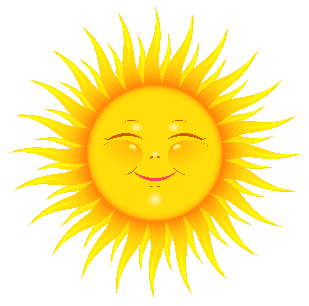 Инструкция
1. Внимательно прочитайте тестовое задание.
2. Из предложенных вариантов выберите правильный(е) ответ(ы) и щёлкните мышкой по нему/ним.
3. При правильном ответе на слайде появится надпись: «Отлично!».
4. При неправильном ответе на слайде появится надпись: «Подумай!» и даётся возможность исправить допущенную ошибку. 
5. Переход к следующему заданию теста происходит при клике по управляющей кнопке в нижнем правом углу слайда.
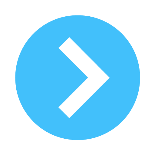 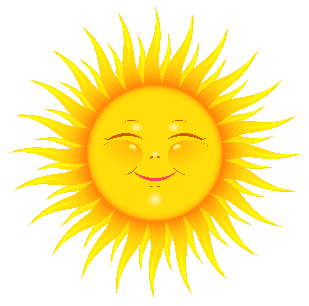 Как называется воздушная оболочка нашей планеты?
Тропосфера
Геосфера
Отлично!
Подумай!
Стратосфера
Атмосфера
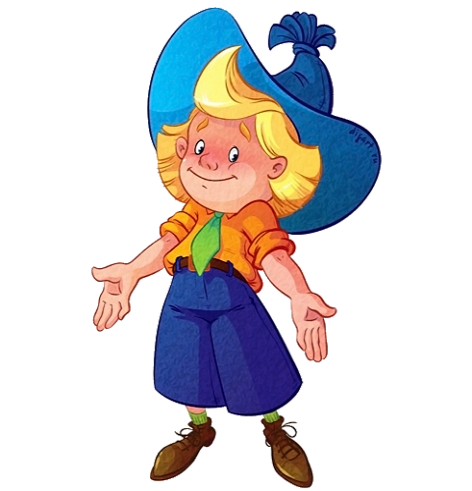 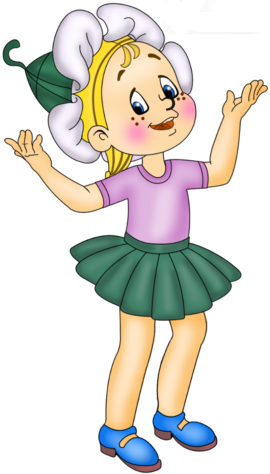 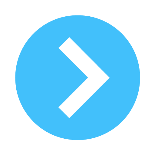 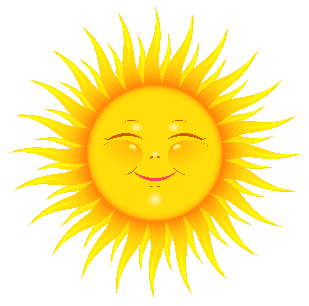 Выберите верное утверждение
Воздух – это смесь газов
Воздух – это вещество, состоящее из смеси газов
Отлично!
Подумай!
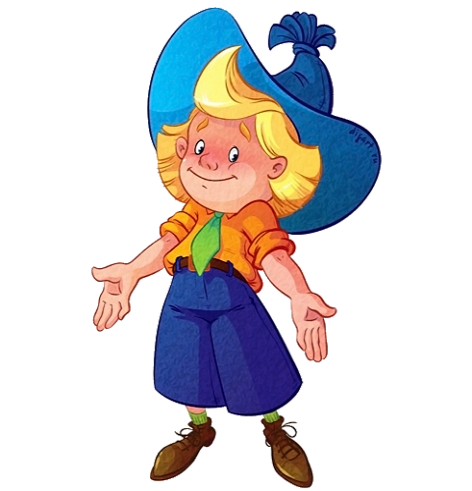 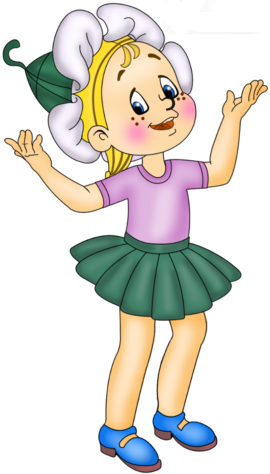 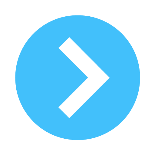 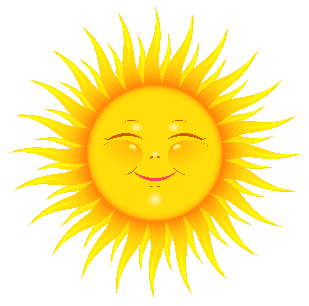 Определите по розе ветров, в каком направлении дует преобладающий ветер?
В северо-восточном
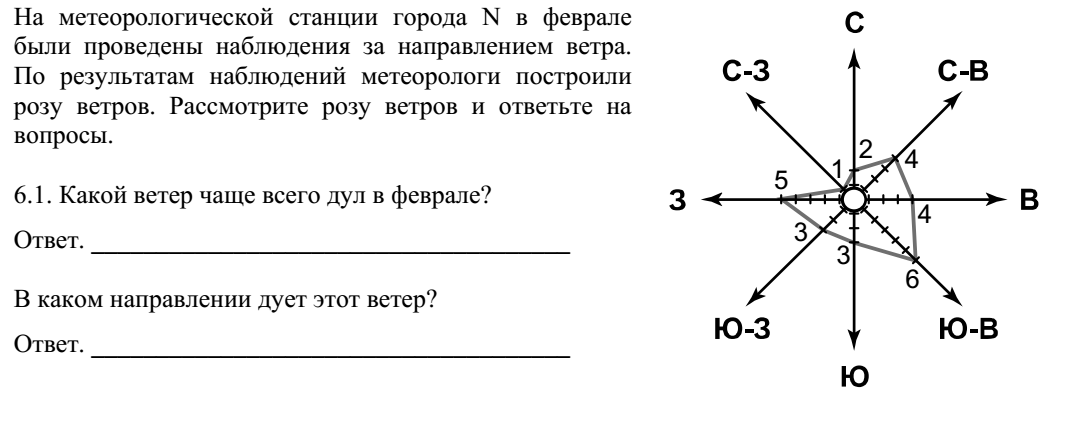 В юго-западном
Отлично!
Подумай!
В северо-западном
В юго-восточном
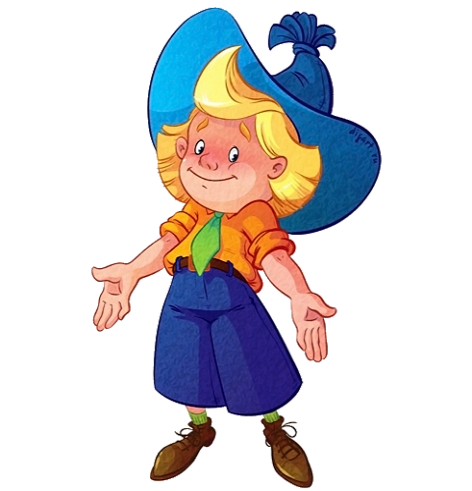 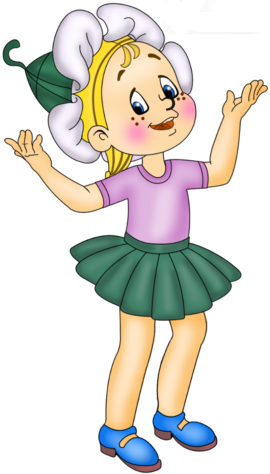 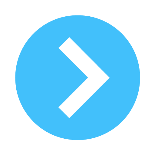 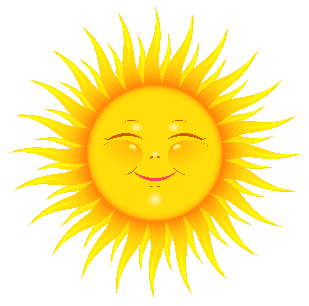 По каким предложениям можно сделать вывод о том, что влияет на климат?
245
341
Отлично!
Подумай!
356
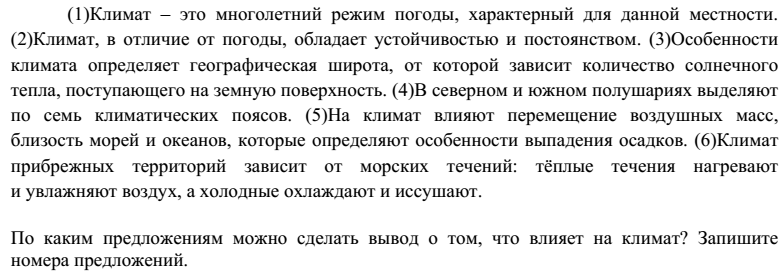 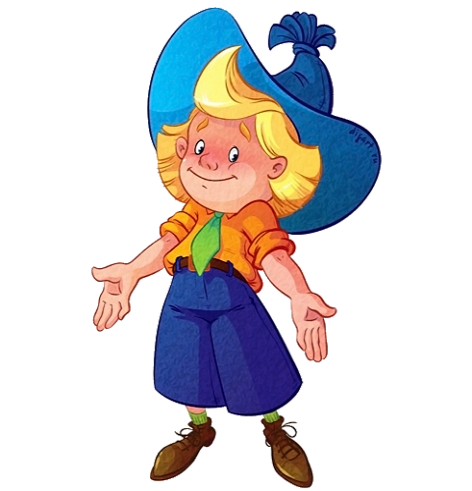 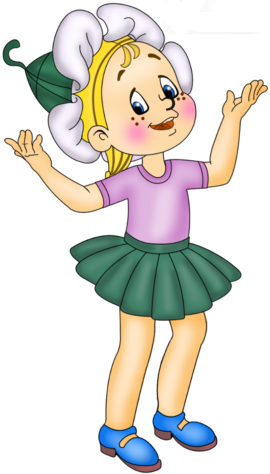 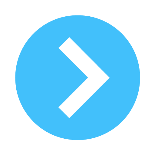 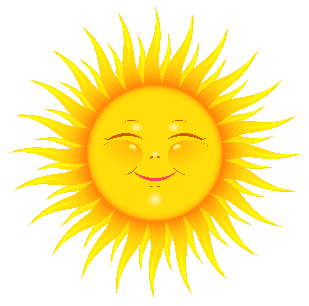 Где находится Солнце в день летнего солнцестояния (22.06.)
Над Южным тропиком
Над экватором
Отлично!
Подумай!
Над Северным тропиком
Над Южным полярным кругом
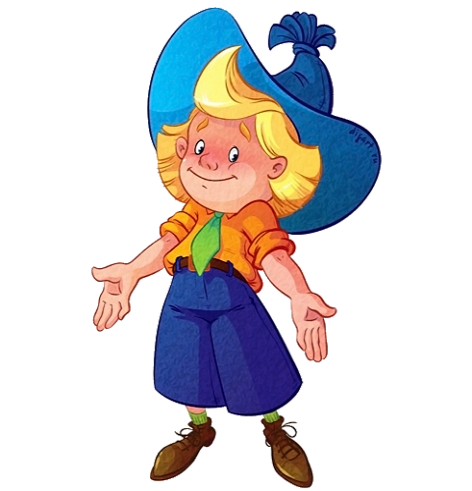 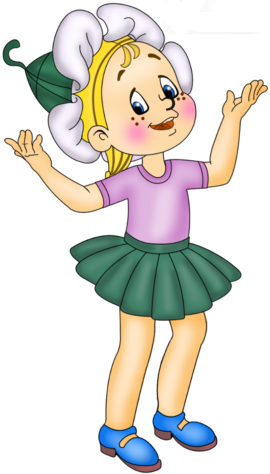 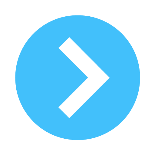 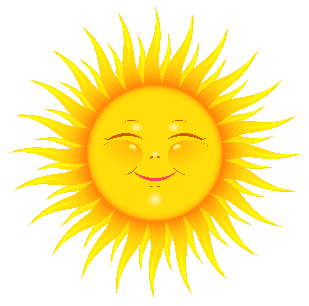 По рисунку определить, чему равна суточная 
амплитуда температур?
100
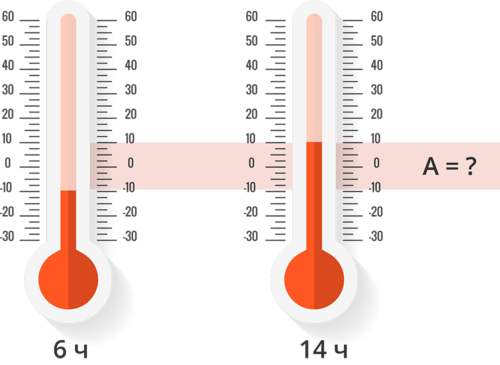 00
Отлично!
Подумай!
200
1000
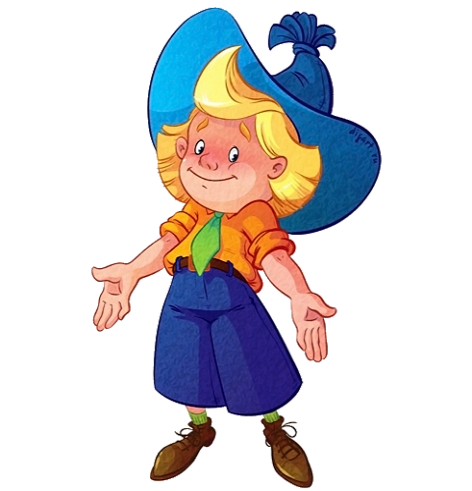 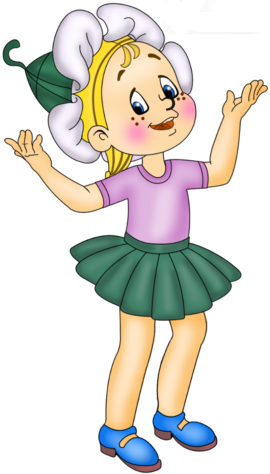 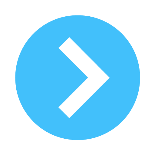 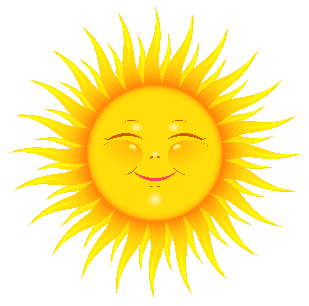 В каком примере скорость ветра будет наибольшей?
760 мм. рт. ст.           750 мм. рт. ст.
770 мм. рт. ст.           730 мм. рт. ст.
Отлично!
Подумай!
750 мм. рт. ст.           720 мм. рт. ст.
740 мм. рт. ст.           715 мм. рт. ст.
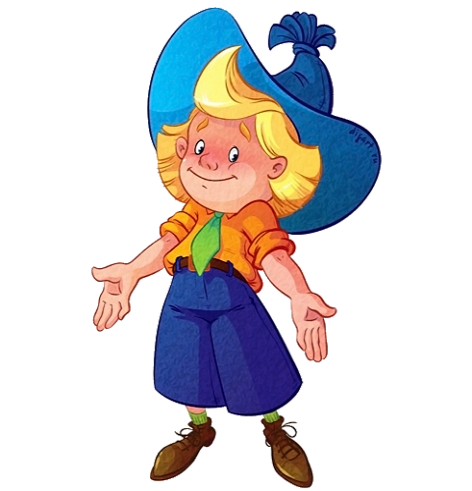 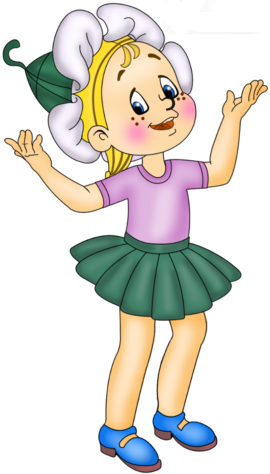 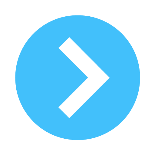 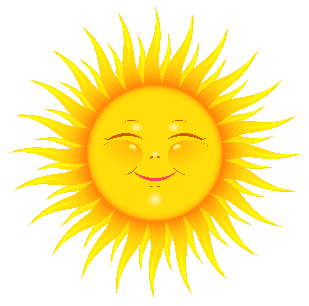 Чему равна температура воздуха на высоте 6 километров, если на поверхности Земли она равна +120С?
-60С
-120С
Отлично!
Подумай!
-180С
-240С
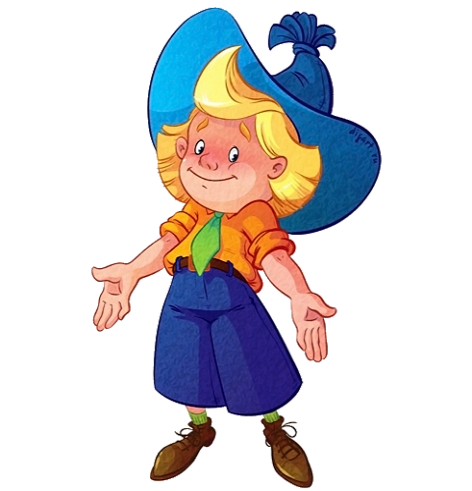 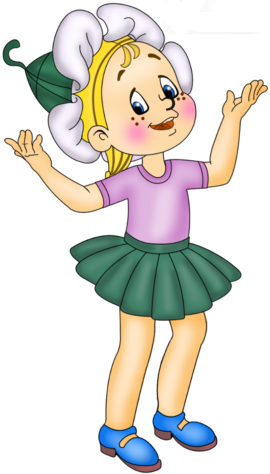 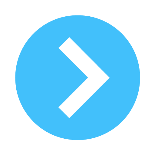 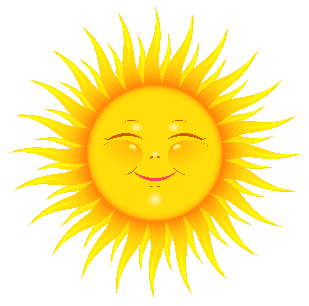 Чему равна годовая амплитуда температур? 
Для ответа использовать климатограмму
170
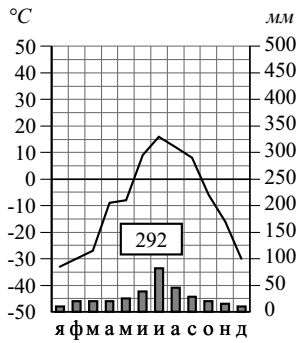 490
Отлично!
Подумай!
460
250
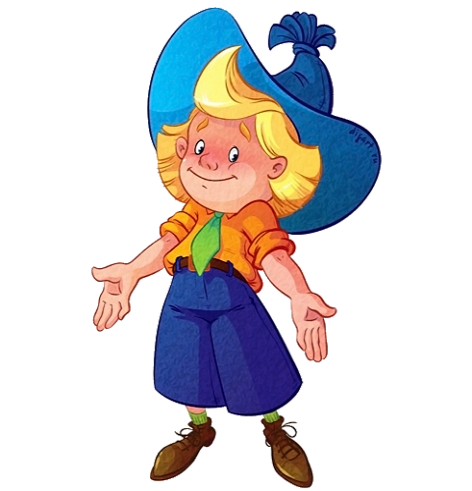 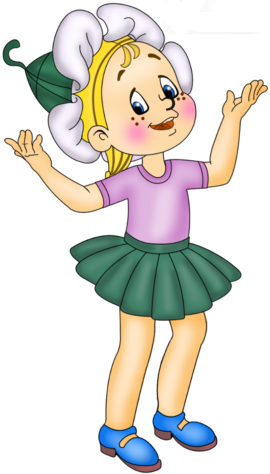 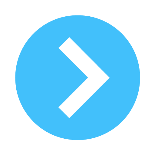 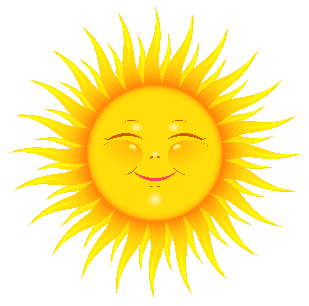 Каким прибором измеряется влажность воздуха?
Гигрометром
Барометром
Отлично!
Подумай!
Термометром
Анемометром
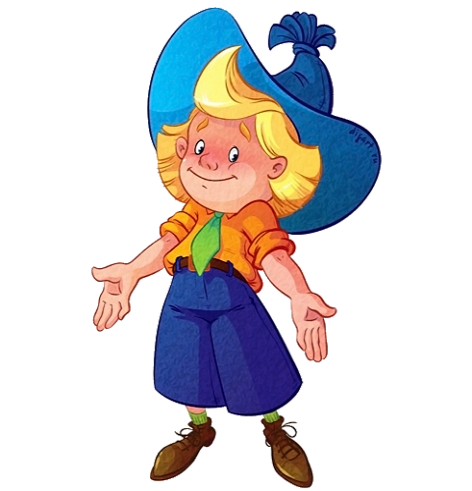 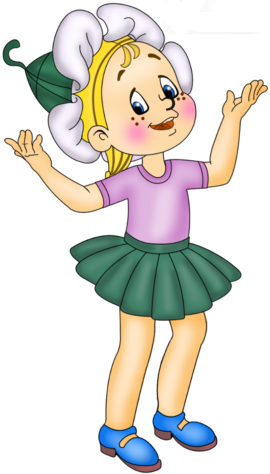 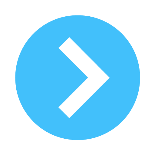 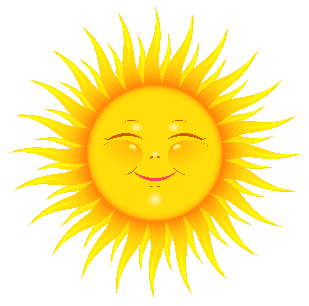 На каком рисунке земная поверхность будет получать наименьшее количество тепла?
A
B
Отлично!
Подумай!
C
D
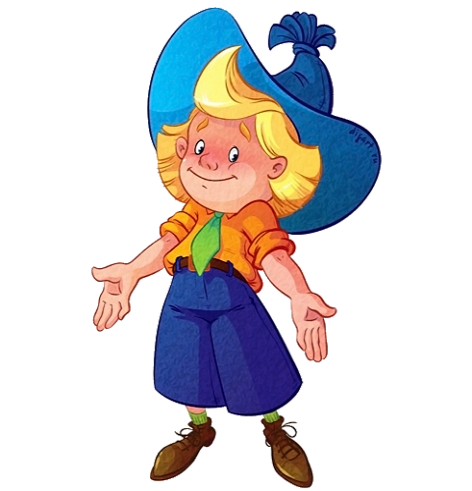 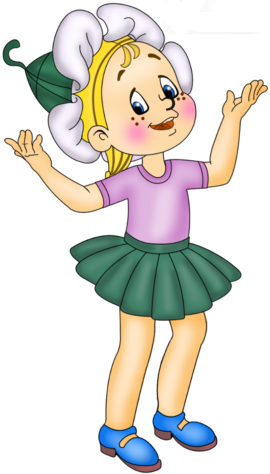 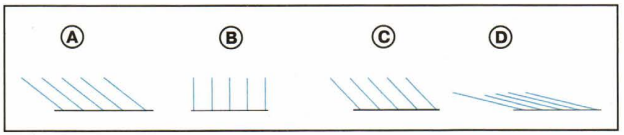 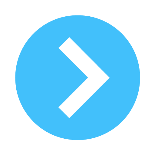 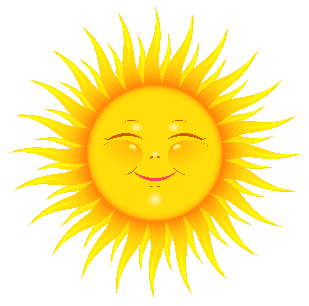 Определите самое сухое место на Земле
Пустыня Сахара
Пустыня Атакама
Отлично!
Подумай!
Пустыня Намиб
Пустыня Гоби
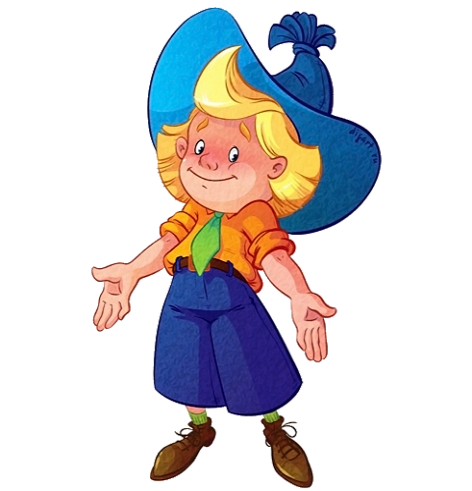 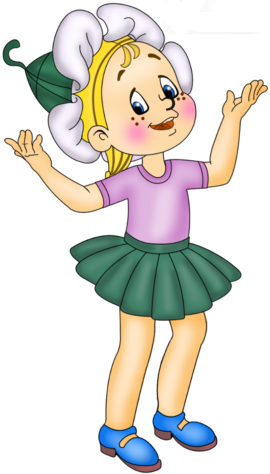 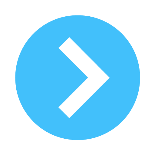 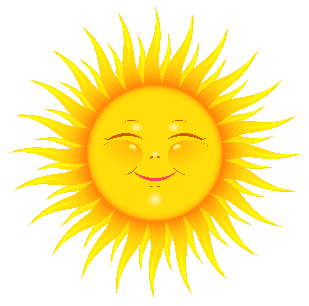 Определите, какой вид ветра показан на схеме?
Дневной бриз
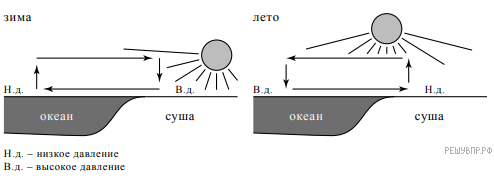 Летний муссон
Отлично!
Подумай!
Ночной бриз
Зимний муссон
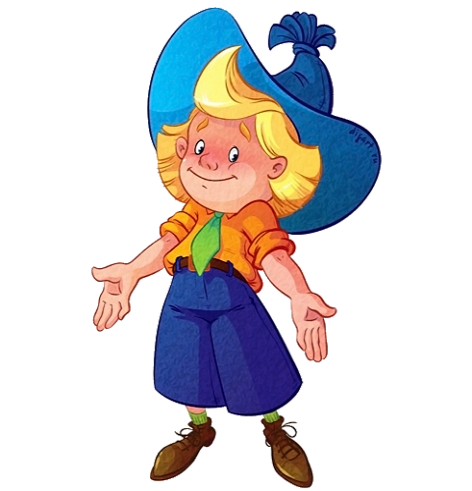 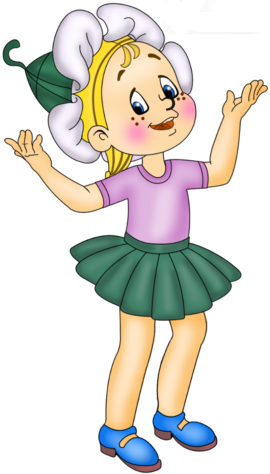 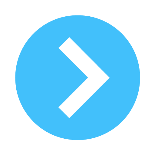 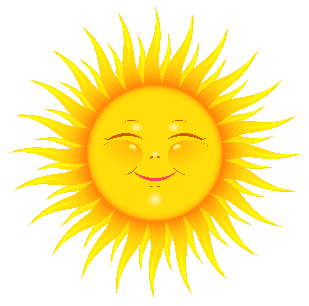 При понижении температуры воздуха его относительная влажность
Повысится
Понизится
Отлично!
Подумай!
Не изменится
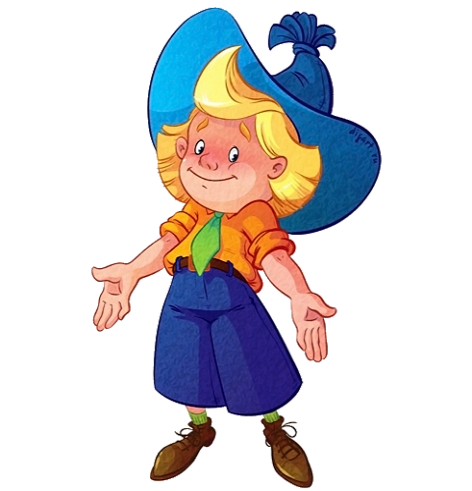 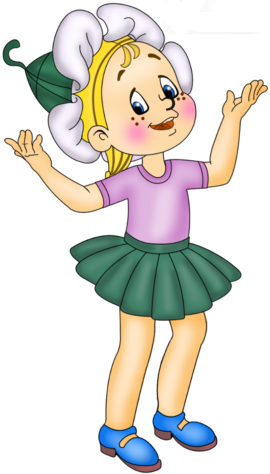 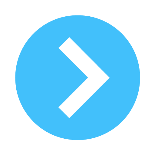 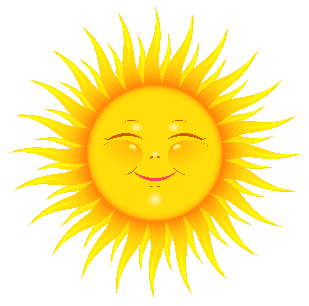 На каком рисунке знаками изображена погода в тот день, когда температура воздуха опустилась ниже -200 С
А
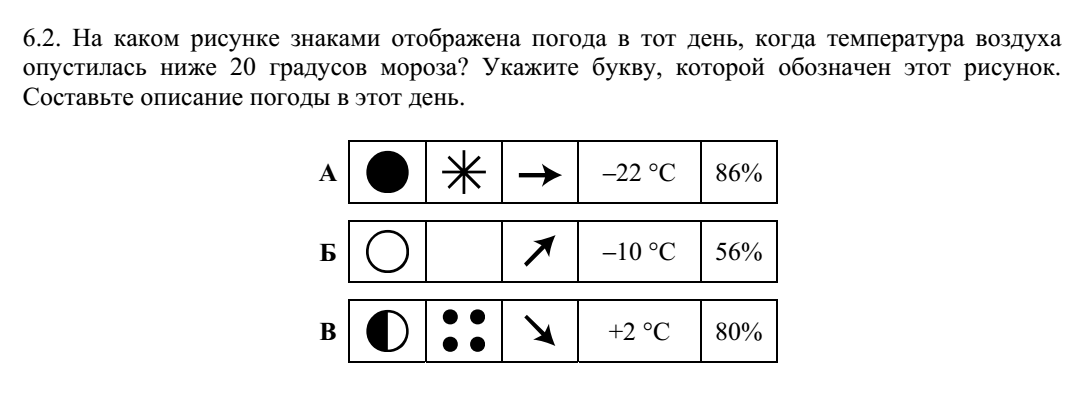 Б
Отлично!
Подумай!
В
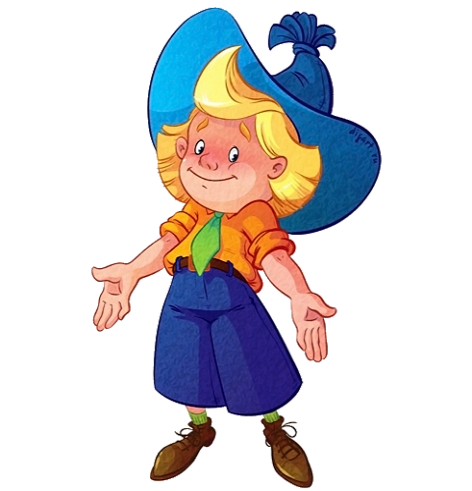 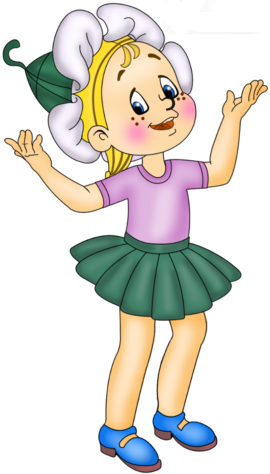 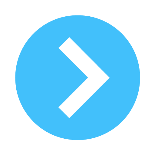 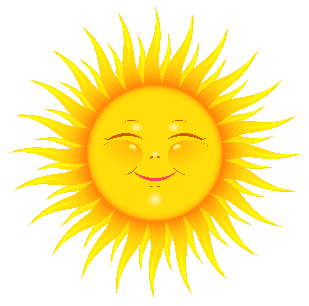 Изменение свойств воздушной массы по мере её перемещения над разной подстилающей поверхностью называется
Циркуляция
Сублимация
Отлично!
Подумай!
Трансформация
Конденсация
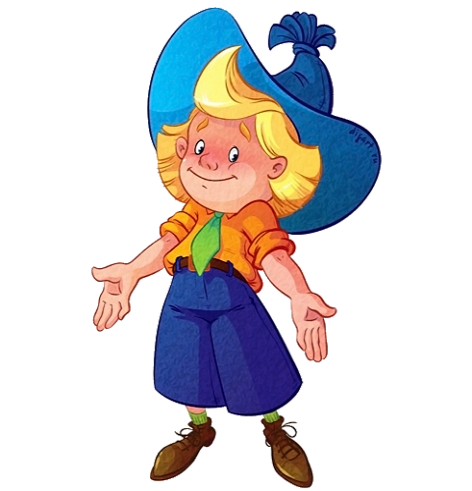 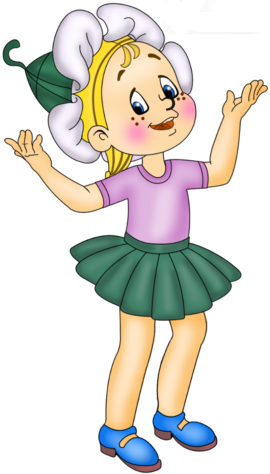 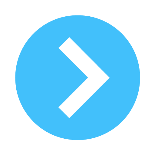 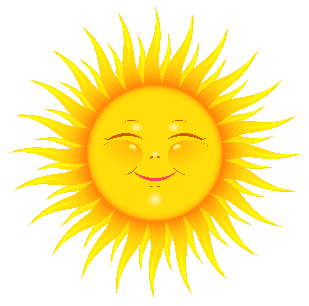 Какая из нижеприведённых карт составляется на основе наблюдений за погодой?
Политическая
Топографическая
Отлично!
Подумай!
Синоптическая
Физическая
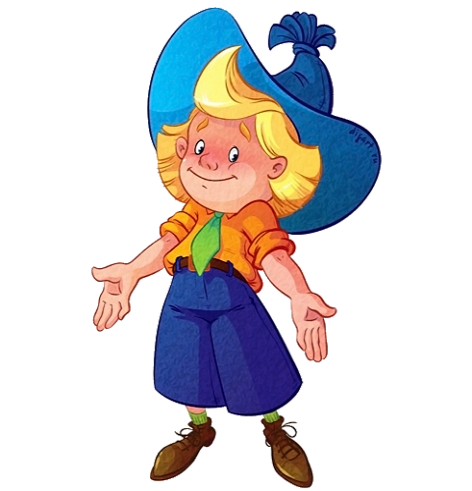 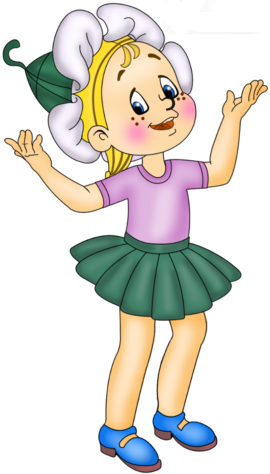 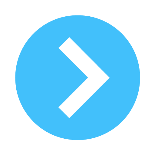 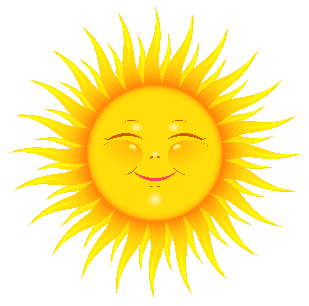 На какой период (с какого месяца по какой) приходилось наименьшее количество осадков? Для ответа использовать диаграмму
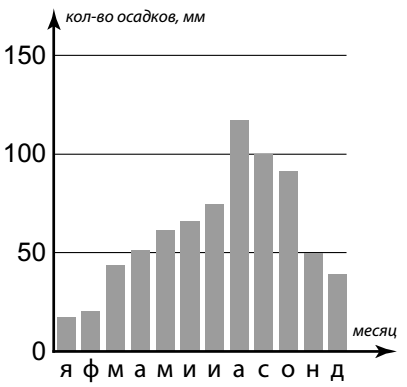 С декабря по март
С декабря по февраль
Отлично!
Подумай!
С января по февраль
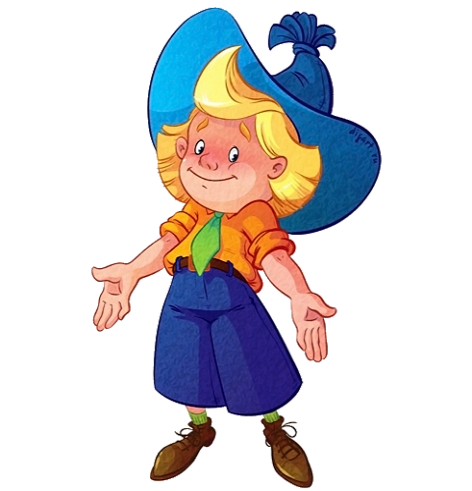 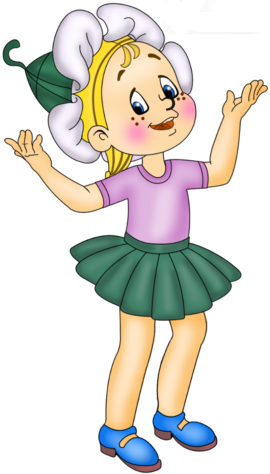 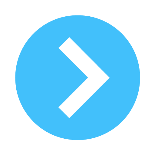 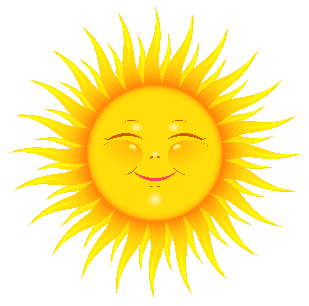 Определите важнейший климатообразующий фактор
Близость океана
Высота над уровнем моря
Отлично!
Подумай!
Движение воздушных масс
Широтное положение территории
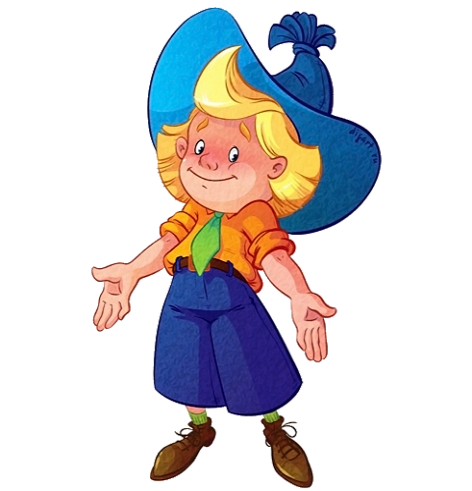 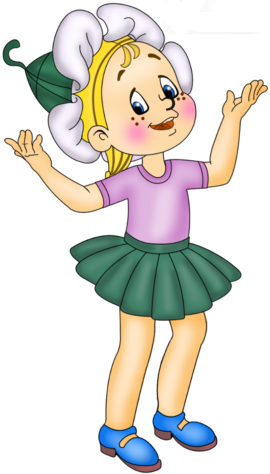 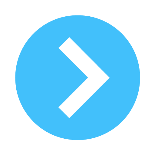 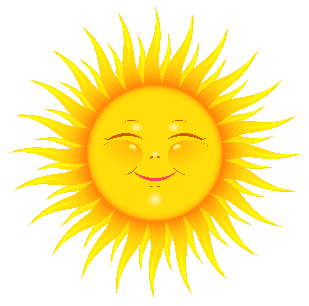 В состав воздуха входят газы, приведённые ниже в таблице. Установите верное соответствие «газ -% содержания в воздухе»:
Отлично!
Подумай!
1г, 2а, 3д
1в, 2б, 3д
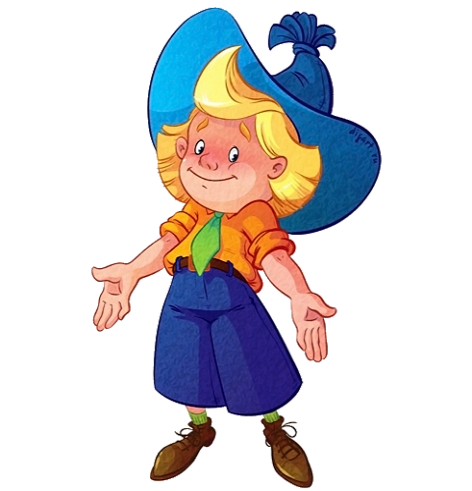 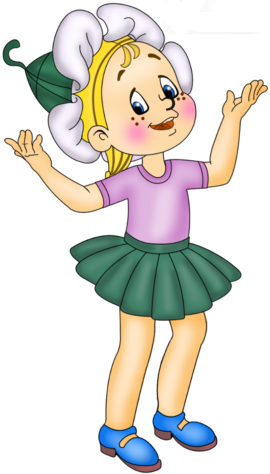 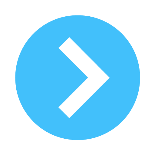 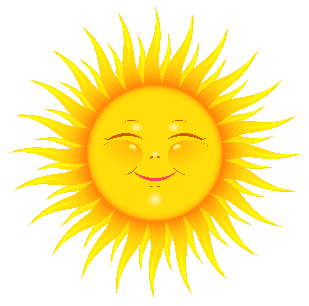 Определите атмосферное давление на высоте 3000 метров, если атмосферное давление у подножья горы составляет 760 мм. рт. ст.
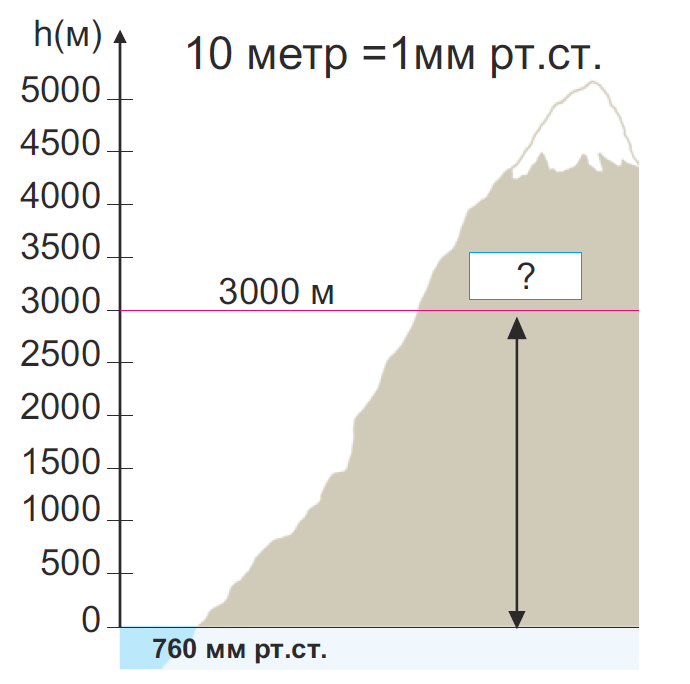 260 мм. рт. ст.
740 мм. рт. ст.
Отлично!
Подумай!
474 мм. рт. ст.
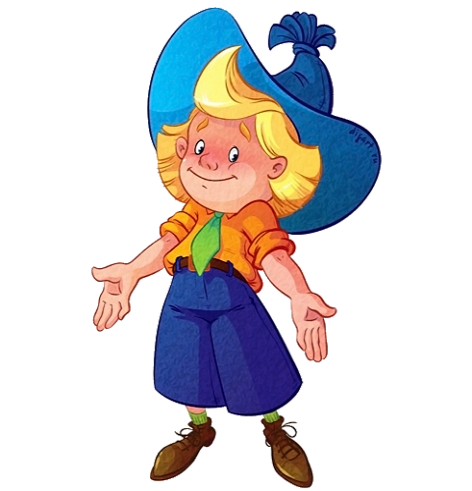 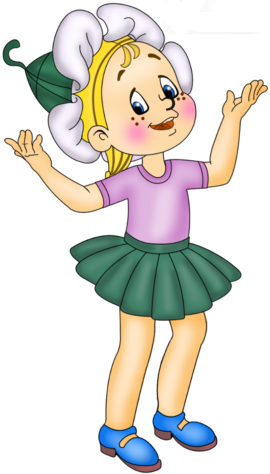 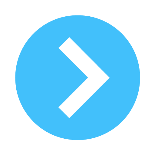 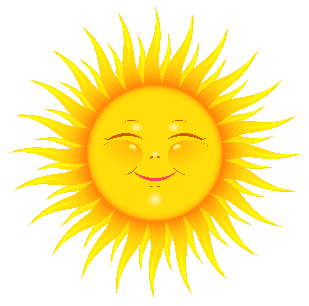 Какое утверждение верно?
А. Ветер всегда дует в том направлении, в каком повышается атмосферное давление
Б. Бриз меняет направление дважды в сутки
Отлично!
Подумай!
Верно только А
Верно только Б
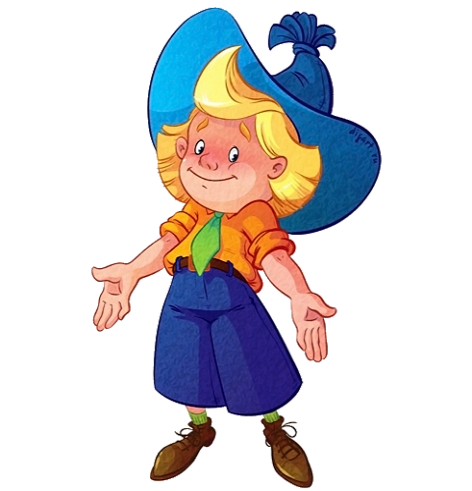 Оба неверны
Оба верны
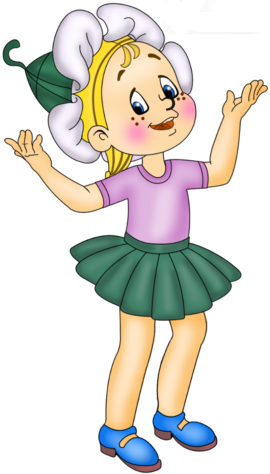 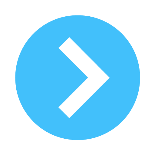 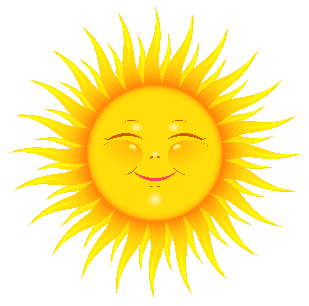 Что из перечисленного относится к 
свойствам тропосферы?
Тропосфера представляет  собой нижний слой атмосферы, прилегающий к поверхности Земли
Толщина тропосферы одинакова на всех широтах и составляет приблизительно 8-10 километров
Отлично!
Подумай!
Температура воздуха в тропосфере понижается с высотой на 60С на каждые 1000 метров
Температура воздуха в тропосфере повышается с высотой на 60С на каждые 1000 метров
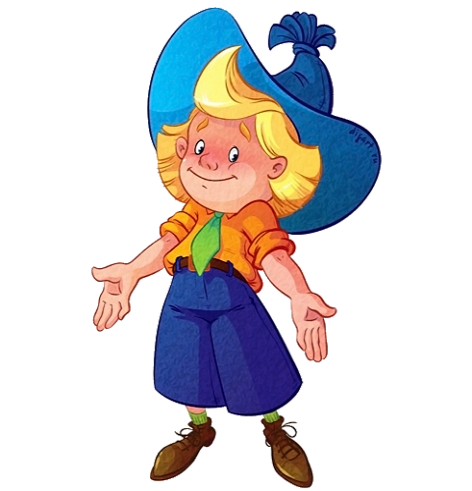 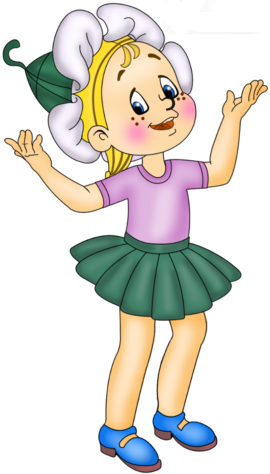 В тропосфере находится более 95% водяного пара
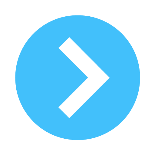 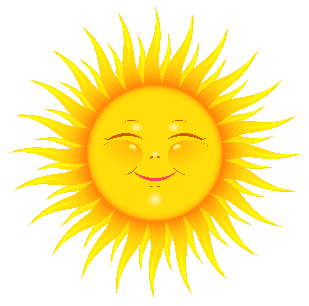 В каких городах можно наблюдать Солнце в зените?
Джакарта 60 ю. ш.
Пекин 390 с. ш.
Отлично!
Подумай!
Калькутта 220 с. ш.
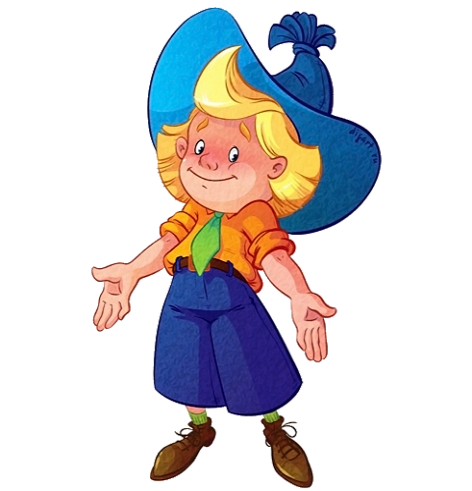 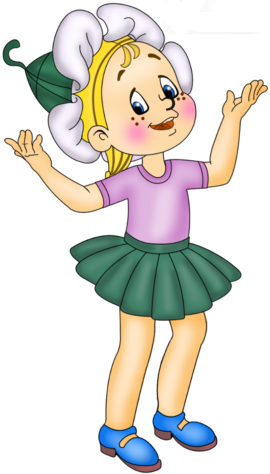 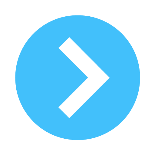 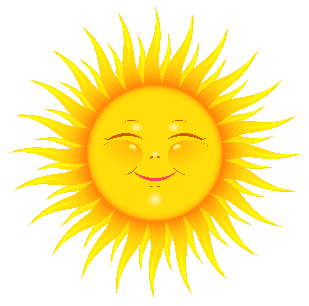 Определите верные утверждения о температуре воздуха
Величина нагрева поверхности Земли зависит от её цвета
Чем выше температура земной поверхности, тем выше температура воздуха над ней
Отлично!
Подумай!
Чем ниже высота Солнца над горизонтом, тем выше будет температура воздуха
Максимально высокая температура воздуха наблюдается в полдень
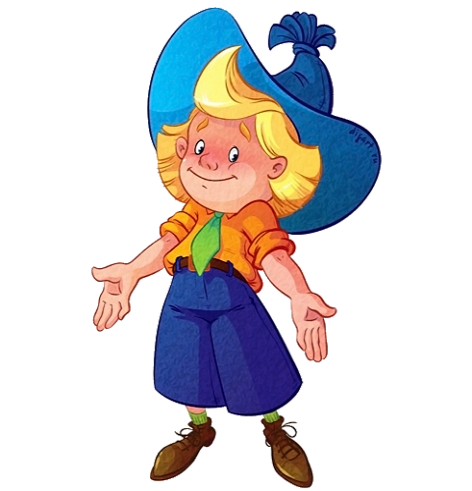 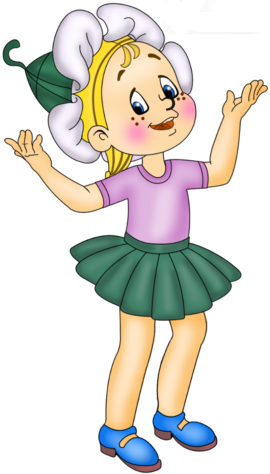 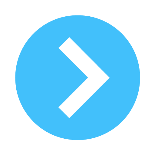 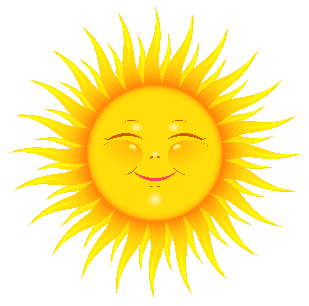 Из чего состоят облака?
Водяного пара
Капель воды
Отлично!
Подумай!
Смеси газов
Кристаллов льда
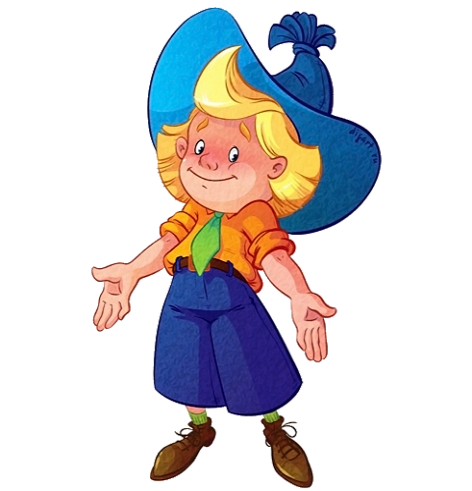 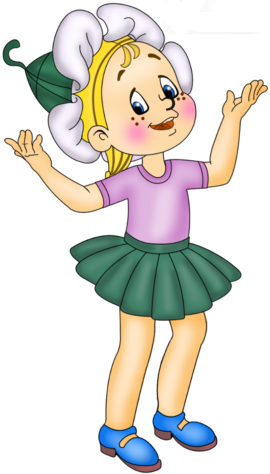 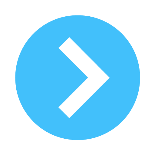 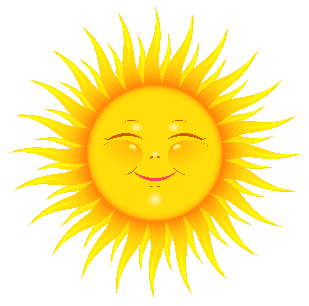 Дорогой друг! 
Если с первого раза тебе не удалось правильно ответить на некоторые вопросы, то не расстраивайся. Ведь теперь ты знаешь верные ответы на них и в следующий раз не допустишь ошибок.
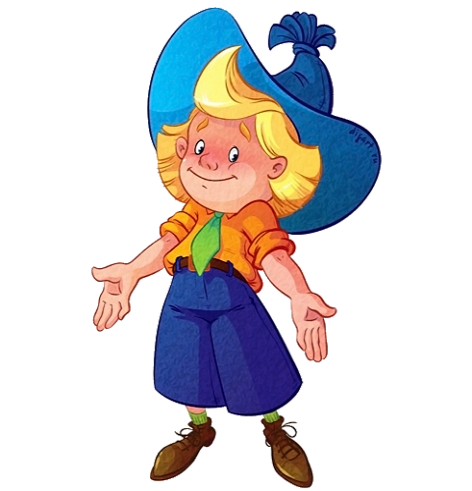 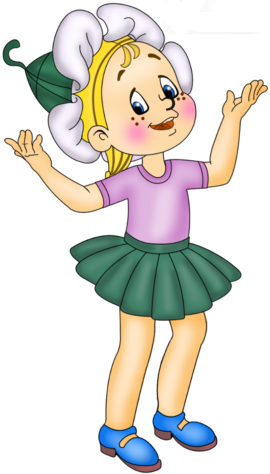 «Не ошибается тот, кто ничего не делает. 
Не бойтесь ошибаться — бойтесь повторять ошибки» 
Т. Рузвельт
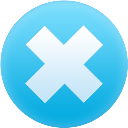 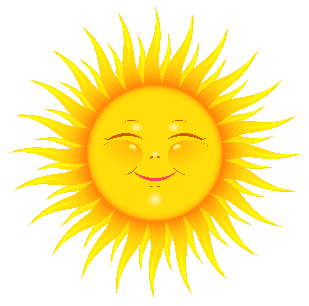 Источники информации
https://oir.mobi/656039-fon-dlja-prezentacii-nebo.html
https://www.klipartz.com/ru/sticker-png-luxes/download
https://www.freepng.ru/png-7qd81r/ 
https://www.clipartmax.com/middle/m2i8A0K9i8Z5i8d3_clear-delete-remove-icon-png-image-blue-close-button-png/
http://e-derslik.edu.az/books/298/units/unit-1/page69.xhtml
https://geo7-vpr.sdamgia.ru/problem?id=7
https://resh.edu.ru/subject/lesson/7190/train/308277/ 
https://sunveter.ru/klip/984-solnyshko.html 
ВПР География 6 класс, вариант 1, 2, 11
А.И. Алексеев и др. География 5-6 классы/М: Просвещение, 2018
В.В. Барабанов География. Тетрадь-экзаменатор 5-6 классы/М: Просвещение, 2017
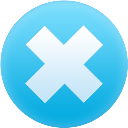